Птицы родного края
Иволга
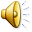 Вертишейка
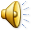 Зарянка
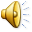 Крапивник
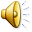 Спасибо за внимание
учитель  биологии МОУ СОШ №33. 
   Рябухина  Лидия Адамовна  
     г. Осинники.